Pertemuan 13
Putusan atas gugatan
Paling lama 6 bulan 
Sejak surat gugatan 
diterima  oleh 
Pengadilan pajak
Pelaksanaan surat sita, surat perintah 
     melaksanakan penyitaan atau
     pengumuaman lelang
2. Keputusan pencegahan dalam rangka 
    penagihan pajak
3. Keputusan yang berkaitan dengan
   pelaksanaan keputusan perpajakan, selain
   yang ditetapkan dalam pasal 25 ayat 1 
   dan pasal 26 KUP.
Gugatan
4. Penerbitan SKP atau Surat Keputusan Keberatan
    yang dalam penerbitannya tidak sesuai dengan 
    prosedur atau tatacara yang telah diatur dalam
    ketentuan peraturan perundang-undangan 
    perpajakan
Oleh Wajib pajak atau 
penanggungan pajak
Hanya dapat diajukan ke
Badan Peradilan pajak
Persyaratan surat Gugatan
Syarat-syarat  Surat Gugatan :
Gugatan diajukan secara tertulis dalam bahasa Indonesia
Jangka waktu untuk mengajukan gugatan  terhadap pelaksanaan penagihan pajak adalah 14 hari sejak tanggal pelaksanaan penagihan
Gugatan selain hal tersebut diatas  no.2 adalah 30 hari sejak tanggal diterima  Keputusan yang digugat
Jangka waktu no. 2 dan 3 tidak mengikat, jika jangka waktu tersebut tidak dapat dipenuhi karena keadaan diluar kekuasaannya,
Perpanjangan jangka waktu  tsb no. 4 adalah 14 hari terhitung sejak berakhirnya keadaan diluar kekuasaan penggugat
Terhadap 1 (satu) pelaksanaan penagihan atau 1 (satu) keputusan diajukan satu surat Gugatan
Peninjauan Kembali
Putusan Pengadilan Pajak berupa :
Menolak
Mengabulkan sebagian atau seluruhnya
Menambah pajak yang harus dibayar
Tidak dapat diterima
Membetulkan kesalahan tulis dan/atau kesalahan hitung  dan/atau
membatalkan
Peninjauan Kembali ke Mahkamah Agung
1
2
PK diputus MA dalam
 jangka waktu 6 bulan 
sejak permohonan
PK diterima MA, dalam 
Pemeriksaan acara biasa 
atau 1 bulan dalam acara
cepat
1
Tidak dapat dijukan
 Gugatan, Banding atau Kasasi
Persyaratan Peninjauan  Kembali
Peninjauan Kembali hanya dapat diajukan dengan alasan-alasan berikut :
Putusan Pengadilan pajak didasarkan pada suatu kebohongan atau tipu muslihat pihak lawan yang diketahui setelah pekara diputus atau didasarkan bukti yang kemudian oleh hakim pidana dinyatakan palsu,
Terdapat bukti tertulis baru yang penting dan bersifat menentukan yang apabila diketahui pada tahap persidangan di Pengadilan Pajak akan menghasilkan putusan yang berbeda
Telah dikabulkan suatu hal yang tidak dituntut atau lebih dari itu yang dituntut, kecuali yang diputus berdasarkan pasal 80 ayat 1 huruf  b dan c UU Pengadilan Pajak, yaitu (a) mengabulkan sebagian atau seluruhnya  atau (b) menambah pajak yang harus dibayar,
Mengenai suatu bagian dari tuntutan yang belum diputus tanpa dipertimbangkan sebab-sebabnya, 
Terdapat suatu putusan yang nyata- nyata tidak sesuai dengan ketentuan peraturan perundang-undangan yang berlaku
Jangka waktu alasan PK
Pengajuan Permohonan PK berdasarkan alasan adanya Kebohongan atau tipu muslihat  adalah paling lambat 3(tiga)  bulan sejak putusan Hakim pengadilan pidana yang telah berkekuatan hukum tetap
Pengajuan PK berdasarkan alasan terdapat bukti baru yang penting dan menentukan adalah  paling lambat 3 (tiga) bulan sejak ditemukan bukti baru dimana hari dan tanggal ditemukannya harus dinyatakan dibawah sumpah dan disahkan pejabat yang berwenang
Pengajuan permohonan PK berdasarkan alasan lainnya   adalah paling lambat 3 (tiga) bulan sejak  sejak putusan dikirim.
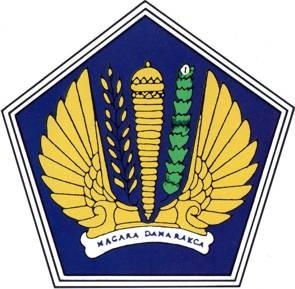 Peraturan Menteri Keuangan Nomor 111/PMK.03/2014 tentang Konsultan Pajak
Dasar Hukum
Undang-Undang Nomor 6 Tahun 1983 tentang Ketentuan Umum dan Tatacara Perpajakan
Peraturan Menteri Keuangan Nomor 22/PMK.03/2008 tentang Persyaratan serta Pelaksanaan Hak dan Kewajiban Seorang Kuasa
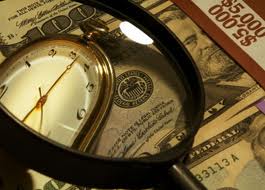 Tujuan
Meningkatkan kualitas asosiasi konsultan pajak
2. Meningkatkan kualitas konsultan pajak
3. Meningkatkan pengawasan terhadap konsultan pajak
4. Menghindari conflict of interest
Pokok Perubahan
Asosiasi Konsultan Pajak
Asosiasi Konsultan Pajak
Sertifikasi Konsultan Pajak
Sertifikasi Konsultan Pajak
Sertifikasi Konsultan Pajak
Sertifikasi Konsultan Pajak
Sertifikasi Konsultan Pajak
Sertifikasi Konsultan Pajak
Sertifikasi Konsultan Pajak
Struktur organisasi PPSKP:
Menteri Keuangan
PPSKP
DJP
Akademisi
Komite Pengarah
Itjen Kemenkeu
Praktisi Perpajakan
Pusdiklat Pajak
Asosiasi Konsultan Pajak
Komite Pelaksana
Izin Praktik Konsultan Pajak
Izin Praktik Konsultan Pajak
Izin Praktik Konsultan Pajak
Kewajiban Konsultan Pajak
Kewajiban Konsultan Pajak
Jumlah Satuan Kredit PPL yang wajib dipenuhi Konsultan Pajak setiap tahun:






Ket:
PPL Terstruktur misalnya seminar, lokakarya, diskusi panel, pelatihan, kursus dalam bidang perpajakan
PPL Tidak Terstruktur, yaitu partisipasi dalam kegiatan berorganisasi Asosiasi Konsultan Pajak
24
Teguran Tertulis, Pembekuan dan Pencabutan Izin Praktik
Teguran Tertulis, Pembekuan dan Pencabutan Izin Praktik
Teguran, Pembekuan, dan Pencabutan Izin Praktik PMK 111 tahun 2014
27
Teguran, Pembekuan, dan Pencabutan Izin Praktik PMK 111 tahun 2014
28
Teguran, Pembekuan, dan Pencabutan Izin Praktik PMK 111 tahun 2014
*)   Dapat mengajukan kembali permohonan Izin Praktik dimulai dari Izin Praktik tingkat A dengan memperhatikan usia Sertifikat Konsultan Pajak
29
Ketentuan Peralihan RPMK Konsultan Pajak
Ketentuan Peralihan RPMK Konsultan Pajak